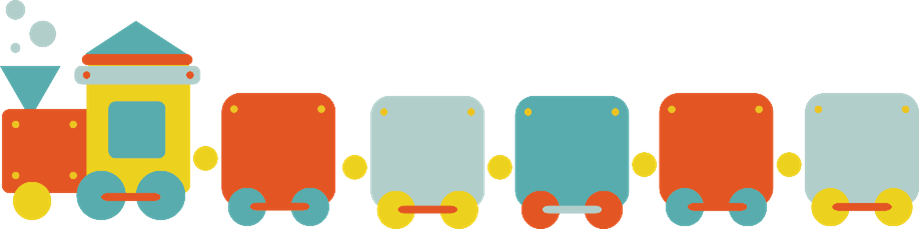 Nhân số có hai chữ số với số có một chữ số 
(không nhớ, có nhớ)
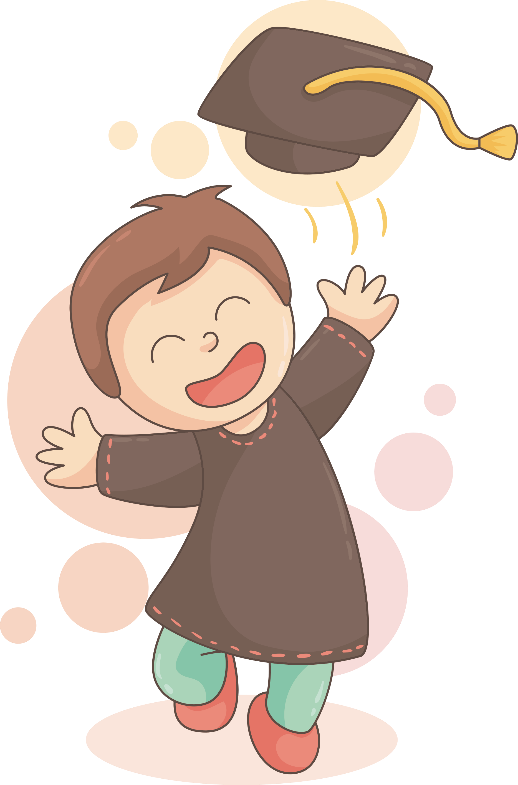 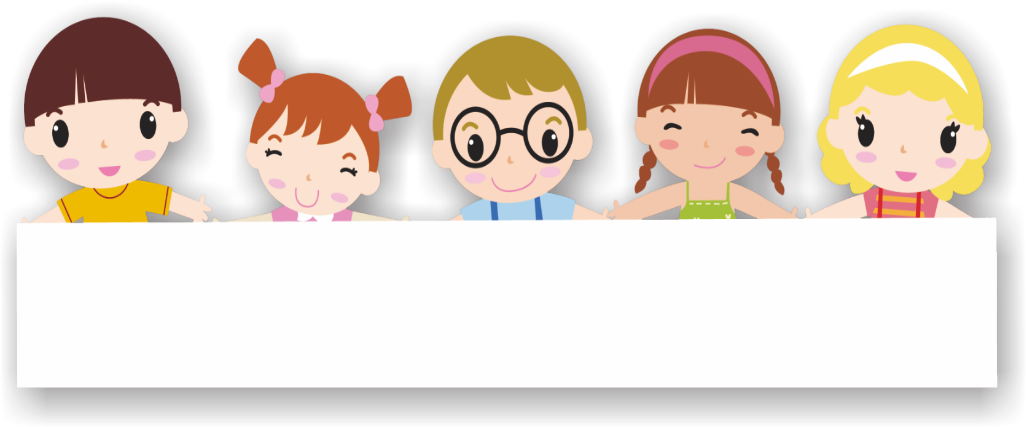 3 nhân 2 bằng 6, viết 6.
3 nhân 1 bằng 3, viết 3.
12
3
6
3
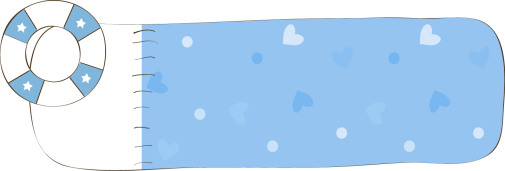 Tính
Bài 1:
33
22
3
4
24
11
20
5
5
9
9
8
0
4
8
8
8
2
5
4
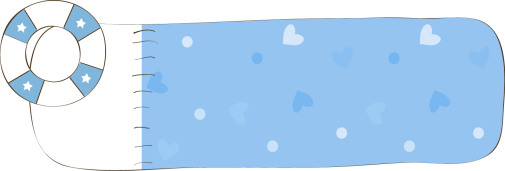 Bài 2:
Đặt tính rồi tính
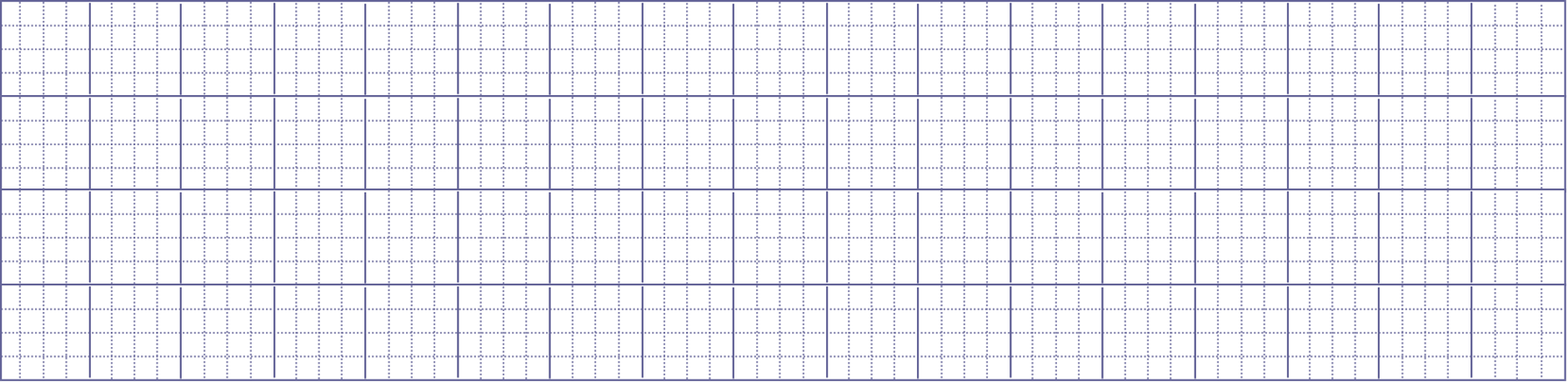 32
11
42
13
3
6
2
3
66
39
96
84
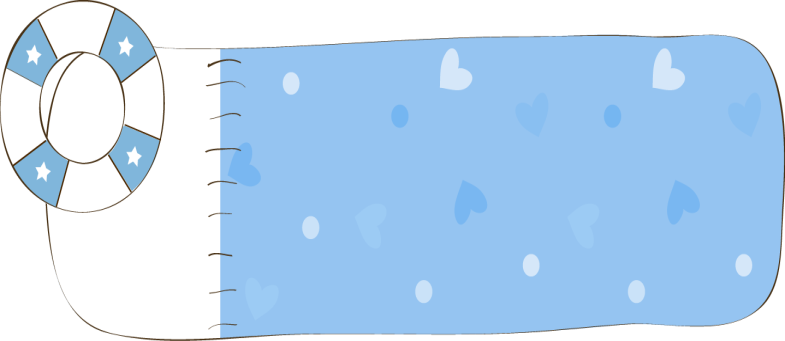 Mỗi hộp có 12 bút chì màu. Hỏi 4 hộp như thế có bao nhiêu bút chì màu?
Bài 3
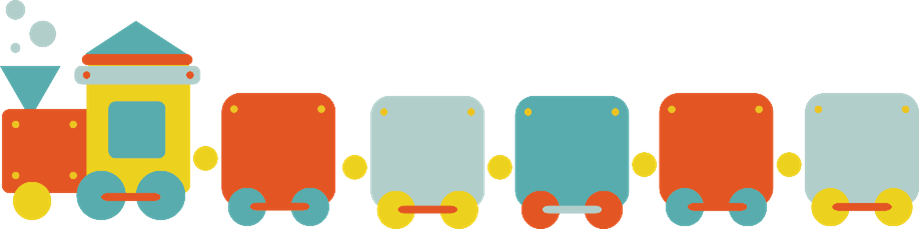 Bài giải
4 hộp như thế có số bút chì màu là:
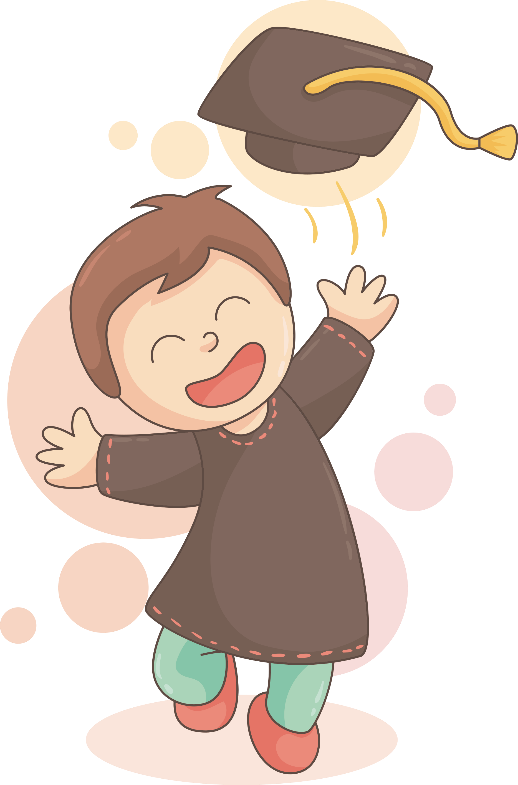 Đáp số: 48 bút chì màu
54 x 6 = ?
54
* 6 nhân 4 bằng 24, viết 4 nhớ 2
×
6
* 6 nhân 5 bằng 30, thêm 2 bằng 32, viết 32
32
4
54 × 6 =
324
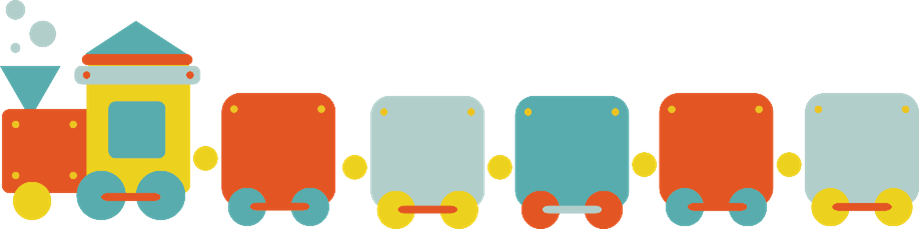 Cách đặt tính phép tính nhân
Thừa số thứ nhất ta đặt ở hàng trên
Thừa số thứ hai ta đặt ở hàng dưới
Dấu nhân ở giữa 2 số
Đường kẻ ngang thay cho dấu bằng
Lưu ý: Đặt các hàng thẳng cột với nhau.
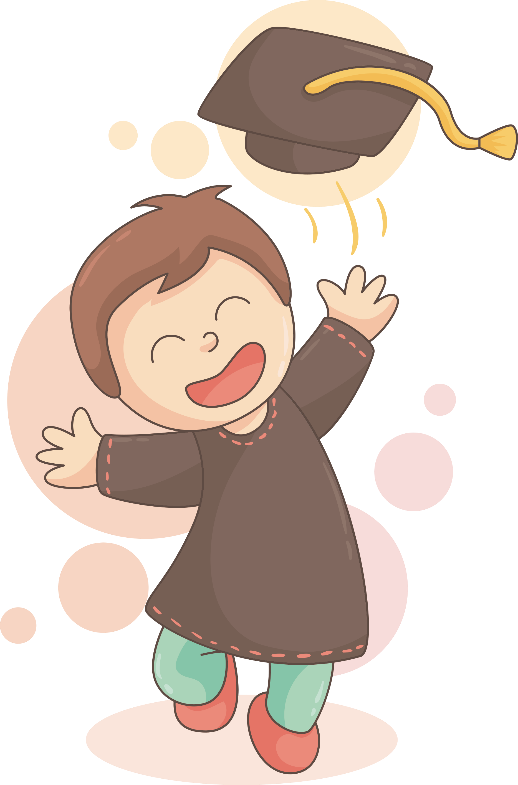 Cách nhân:
Bước 1:
Bước 2:
Lưu ý:
Nhân từ phải sang trái, bắt đầu từ hàng đơn vị.
Khi thực hiện các phép nhân có nhớ cần cộng thêm số nhớ vào kết quả của lần nhân liền sau.
Đặt tính
Tính :
01
18
25
16
47
x
x
x
x
4
2
3
6
96
75
72
94
36
82
28
99
x
x
x
x
4
5
3
6
297
168
410
144
Bài 2:
Mỗi cuộn vải dài 35m. Hỏi 2 cuộn vải như thế dài bao nhiêu mét ?
02
1 cuộn:       35m
2 cuộn:       ...m ?
Bài giải
2 cuộn vải như thế dài số mét là:
35 x 2 = 70 ( m )
Đáp số: 70m
Trò chơi
Thế giới động vật
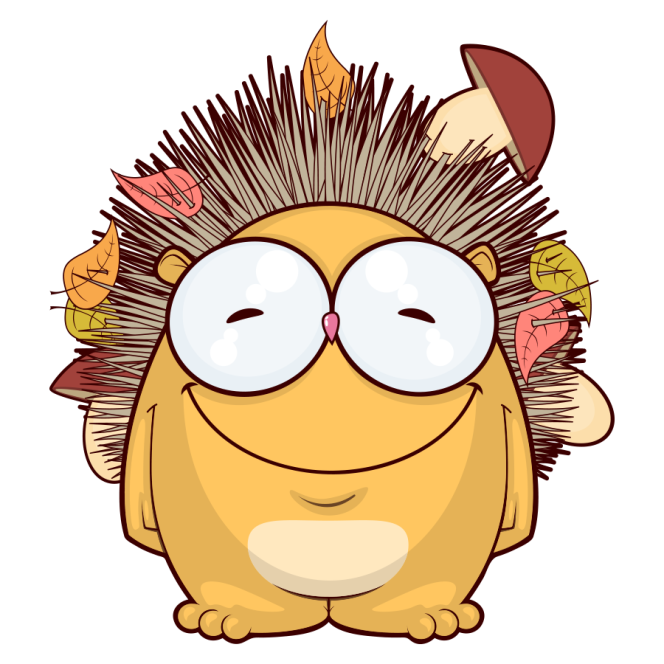 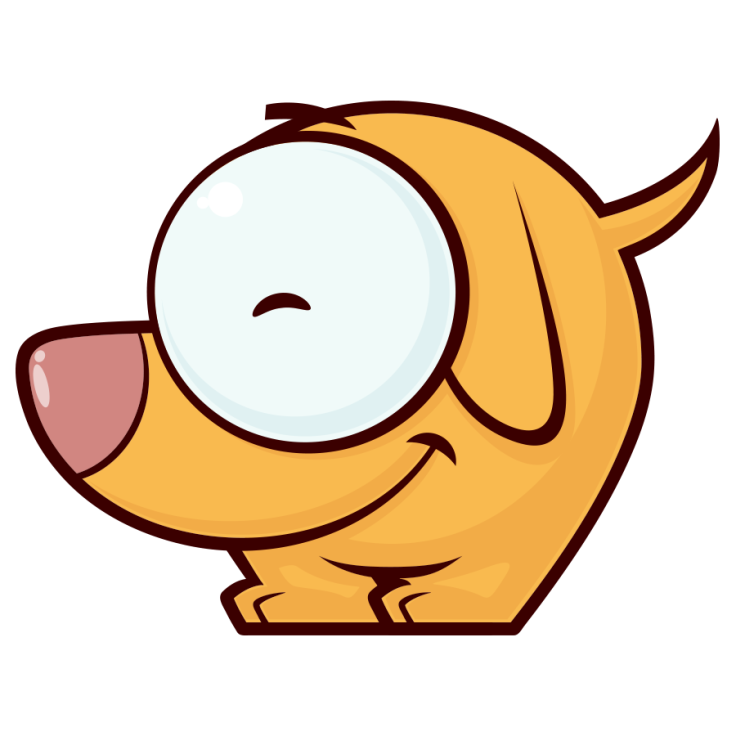 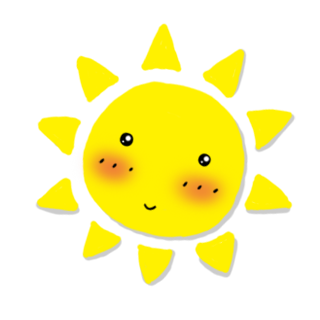 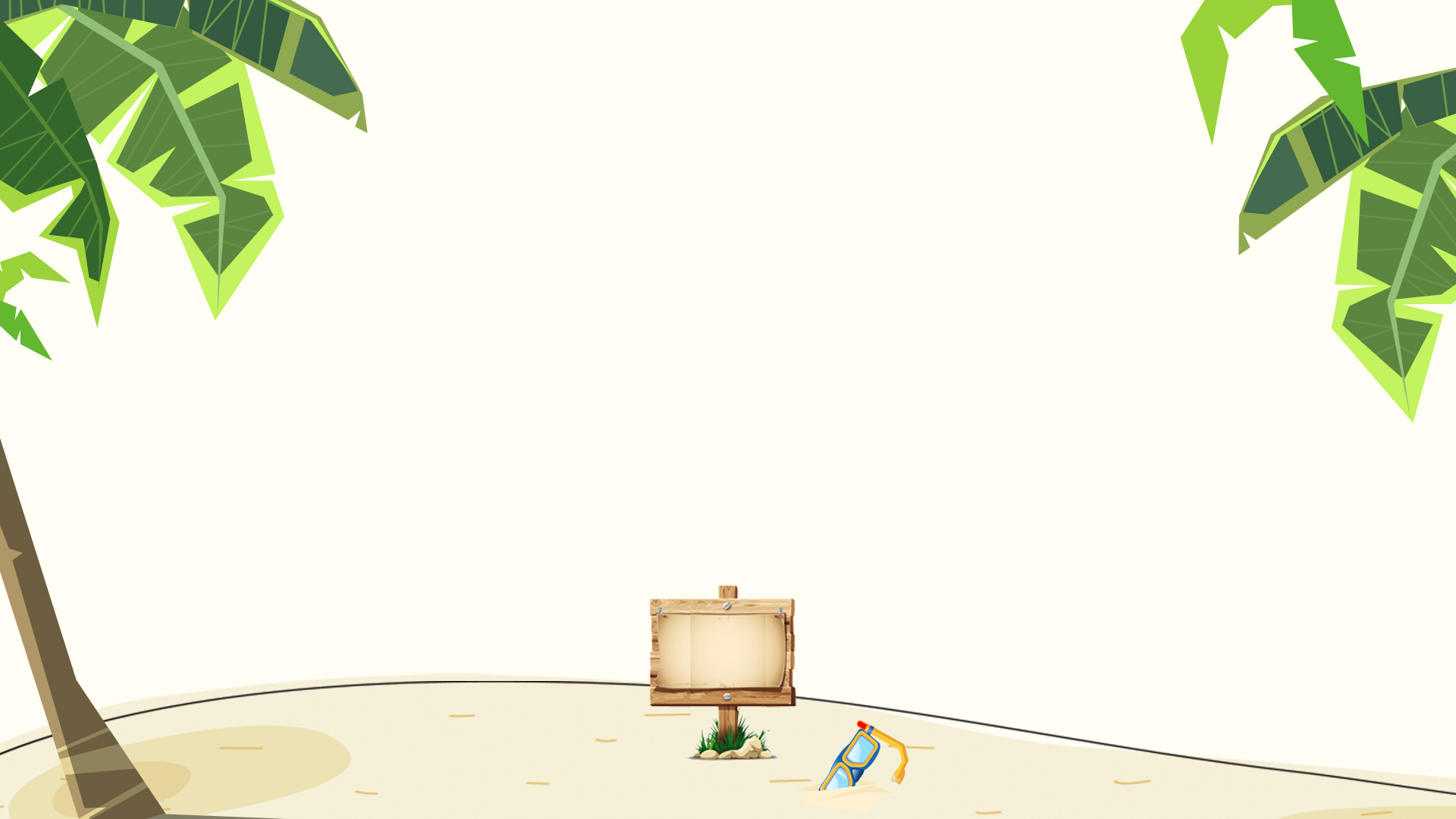 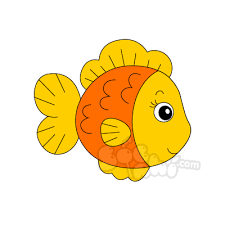 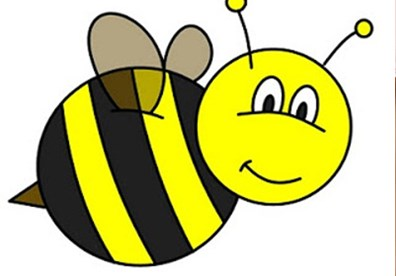 13 x 4 =
52
34 x 3 =
102
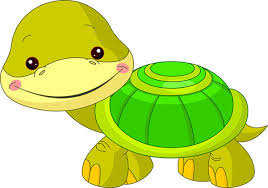 220
44 x 5 =
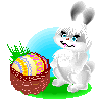 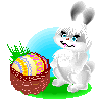 Dặn dò
Về xem lại bài.
 Ôn lại Bảng nhân 6.
 Chuẩn bị bài: Bảng chia 6
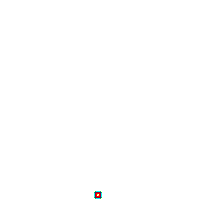 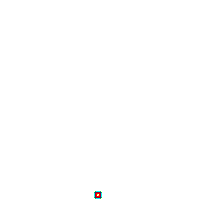 TẠM BIỆT
CÁC EM
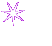 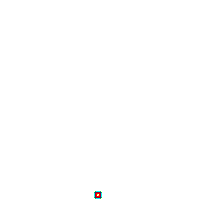 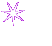 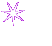 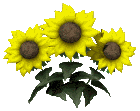